Chapter 29:Electromagnetic Induction and Faraday’s Law
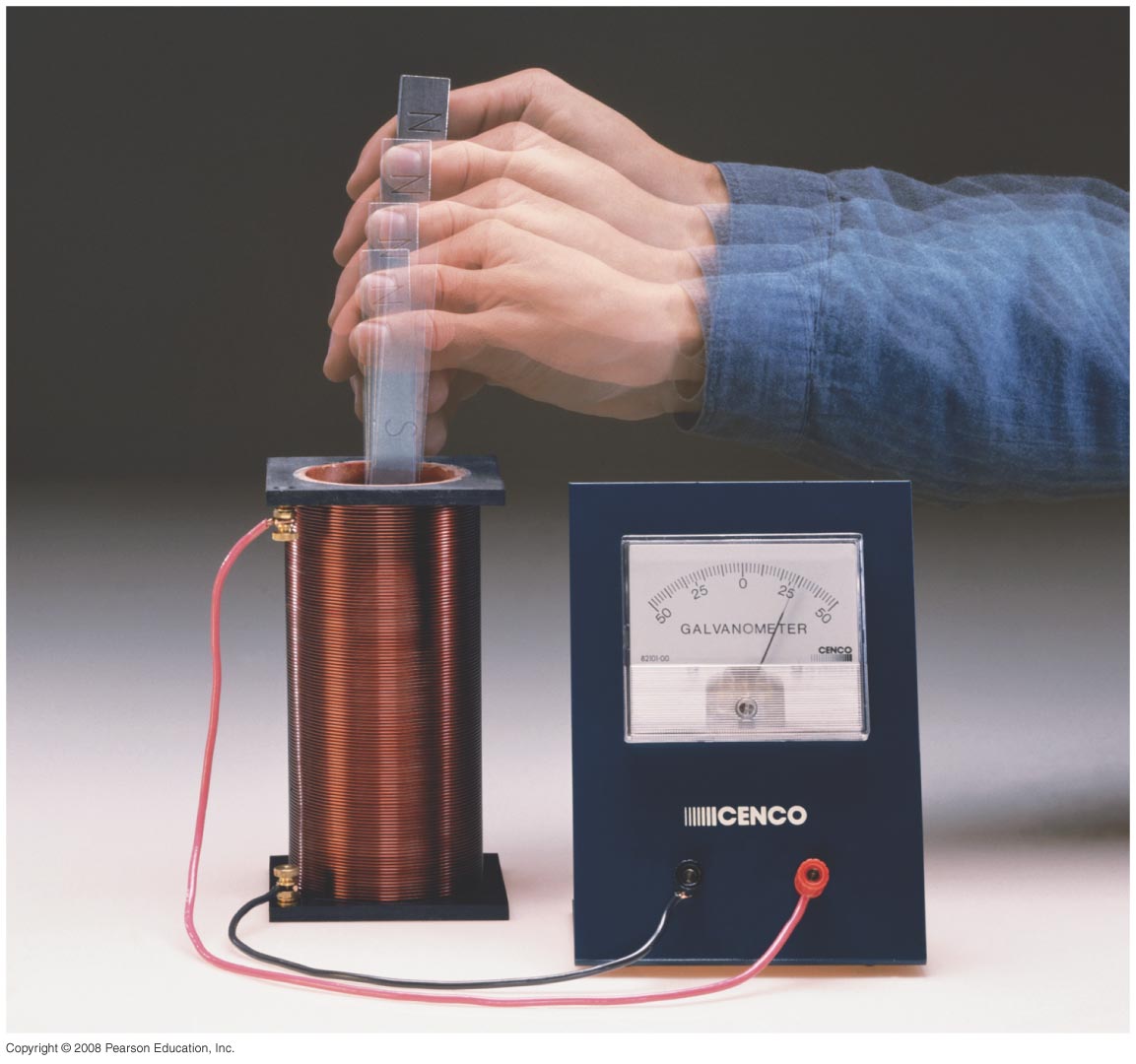 Study Guide posted, exam on Friday April 5th

Quiz on Friday
[Speaker Notes: Chapter 29 opener. One of the great laws of physics is Faraday’s law of induction, which says that a changing magnetic flux produces an induced emf. This photo shows a bar magnet moving inside a coil of wire, and the galvanometer registers an induced current. This phenomenon of electromagnetic induction is the basis for many practical devices, including generators, alternators, transformers, tape recording, and computer memory.]
29-3 EMF Induced in a Moving Conductor
The induced current is in a direction that tends to slow the moving bar – it will take an external force to keep it moving.
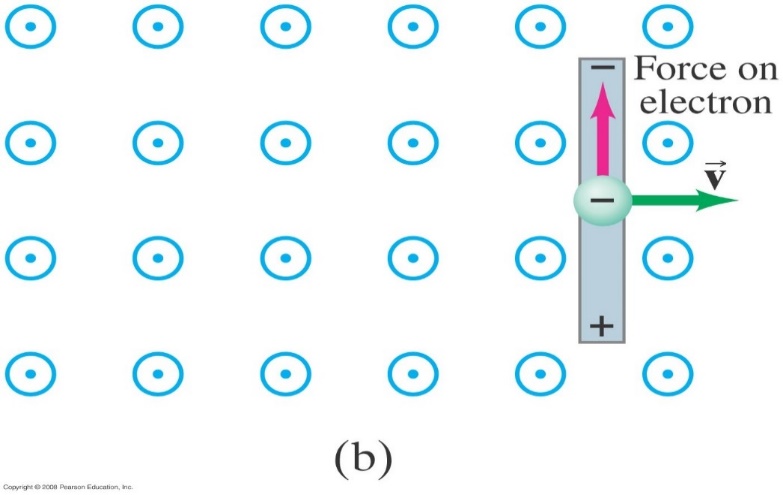 (q is negative (electron)
E
I
Fe =qE
Force slowing down the motion of the bar
[Speaker Notes: Figure 29-12b. Magnetic Upward force on an electron in the metal rod (moving to the right) due to B pointing out of the page.]
FE
FB
29.3 Motional EMF
Moving rod in B-Field  --> Electrons experience FB
2.  electrons move in the direction of FB creating a charge separation in the metallic bar and E-field is created
3. Electric Force  FE balances FB
equilibrium
B
L
+
E
v
-
-
29.3 Motional EMF
https://www.youtube.com/watch?v=PqfxMWBe4PI&list=PLcJ1NYursFxhX2lZLeJP-IcwiQlrwz3Sw
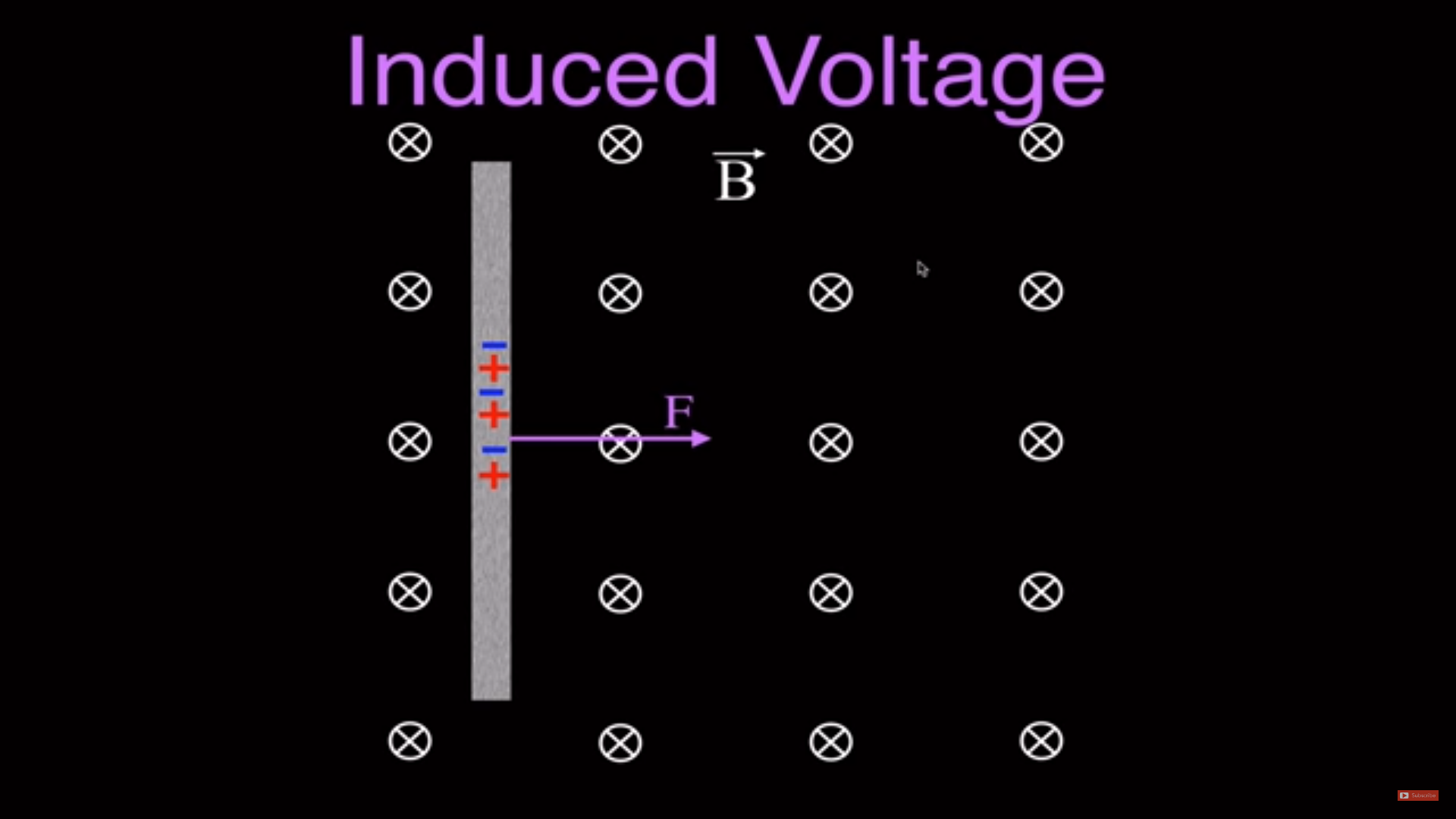 29-3 EMF Induced in a Moving Conductor
Example 29-8: Force on the rod.
To make the rod move to the right at speed v, you need to apply an external force on the rod to the right. (a) Explain and determine the magnitude of the required force. (b) What external power is needed to move the rod?
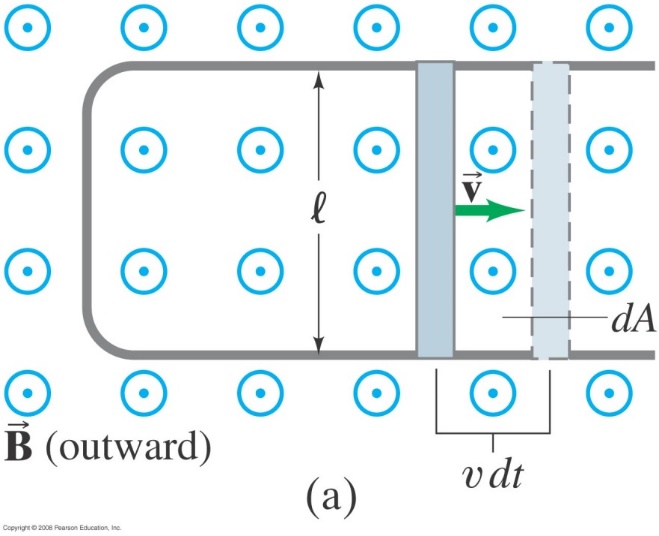 [Speaker Notes: Solution: a. The external force needs to be equal and opposite to the magnetic force (IlB) if the rod is to move at a constant speed. I = Blv/R, so F = B2l2v/R. 
b. The external power is Fv = B2l2v2/R, which is equal to the power dissipated in the resistance of the rod (I2R).]